Реализация проекта«Развитие функциональной грамотности школьников     МБОУ «Гимназия № 10 Зеленодольского       муниципального района республики  Татарстан»»
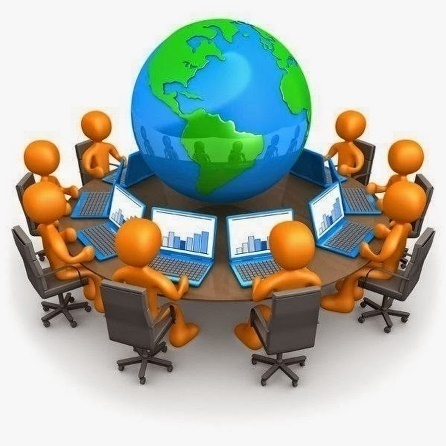 Будько С.В., директорАзина Л.Н., заместитель директора по УР 
Устинова О.А., заместитель директора по УР
Анализ текущей ситуации
Школа дает сильные предметные знания, но не учит применять их в реальных, жизненных ситуациях.
Способны ли выпускники школы дать ответ  вызовам завтрашнего дня, уверенно действовать, эффективно решать задачи в повседневной реальной жизни, самостоятельно учиться, переучиваться, адаптируясь к новым нестандартным ситуациям?
Некоторые проблемы функционально неграмотных:
трудности при выборе нужного товара, лекарств
сложность оплаты счетов, заполнения налоговых квитанций и банковских документов, оформления почтовых отправлений и писем 
проблемы с эксплуатацией бытовых электроприборов, невозможность разбираться в инструкциях к ним
проблема работы с компьютером и другими гаджетами
Основные  причины низкого уровня функциональной грамотности:
1) недостаточная практическая ориентированность содержания образования по учебным дисциплинам, их оторванностью от реалий окружающей жизни;
2)       перегруженность программ и учебников;
3)недостаточное вниманием к формированию общеучебных, прикладных и интеллектуальных умений;
4)   недостаточное внимание к формированию и развитию способности учащихся к осмыслению информации разного содержания и формы, ее оценке и использованию для разрешения различных ситуаций, близких к реальным.
Цель проекта
Определение актуальных проблем  в организации  современных подходов по формированию функциональной грамотности школьников  и возможных путей их решения в реальной педагогической практике
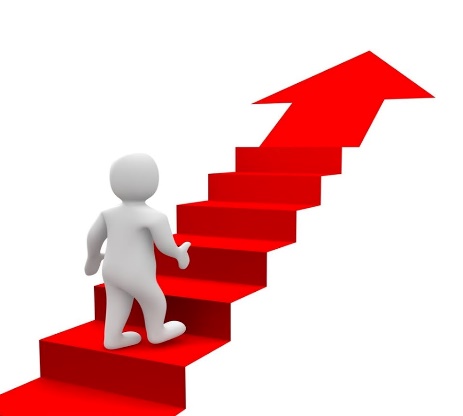 Задачи:
1.      Определить основные требования к организации работы по формированию функциональной грамотности школьников;
     2.  Повысить интерес педагогов к учебно-воспитательной работе  по формированию функциональной грамотности школьников через повышение уровня самообразования, изучения и внедрения новых образовательных технологий;
      3.       Разработать методические рекомендации
      к проектированию и проведению уроков, 
      направленных на развитие функциональной 
      грамотности школьников.
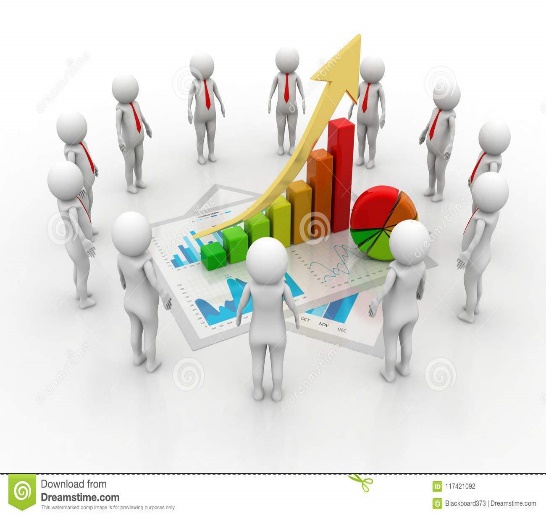 Перечень ожидаемых результатов
Разработка модели формирования функциональной грамотности педагогами школы;
Создание банка заданий для формирования функциональной грамотности школьников;
Повышения уровня развития функциональной грамотности.
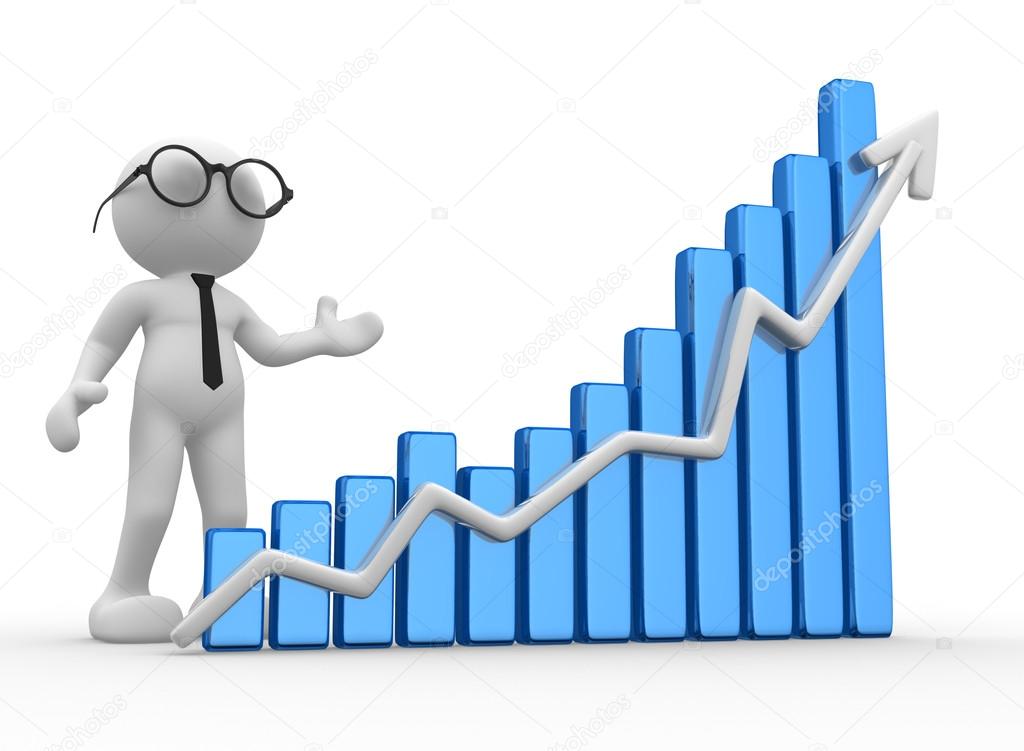 Этапы реализации проекта
Мероприятия, проведенные в рамках реализации проекта
1. Методический совет на тему “Реализация “Дорожной карты по формированию и оценке функциональной грамотности школьников”
2.Заседание школьных методических объединений по разработке планов работы по реализации “Дорожной карты по формированию и оценке функциональной грамотности школьников”
3. Педагогический  совет на тему “Формирование и оценка функциональной грамотности школьников”
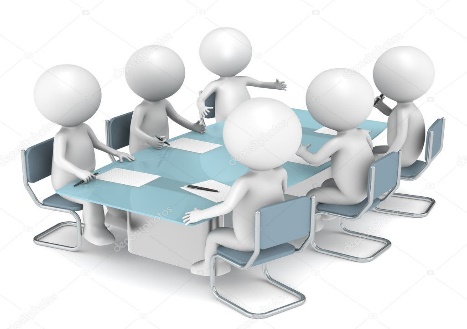 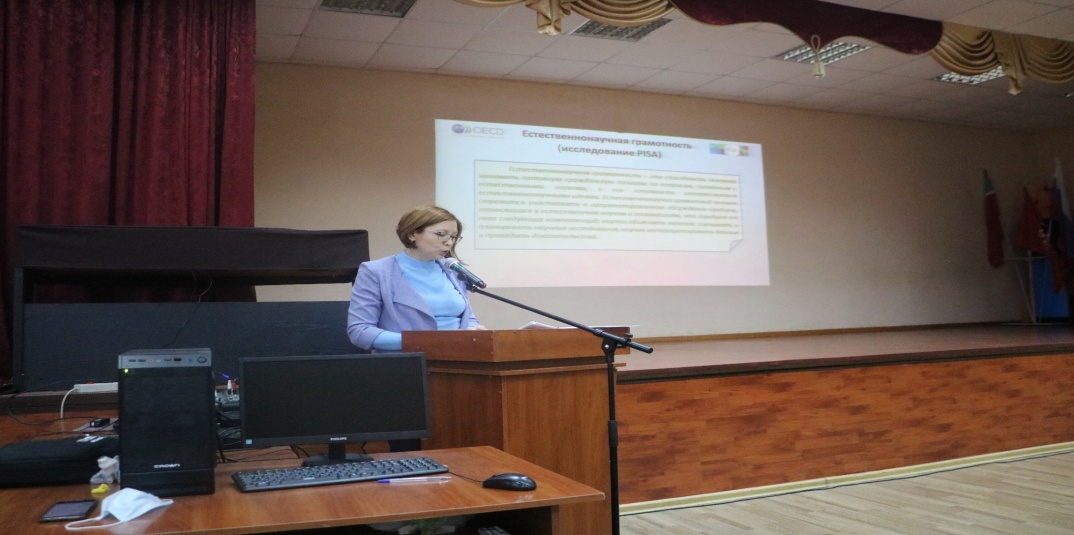 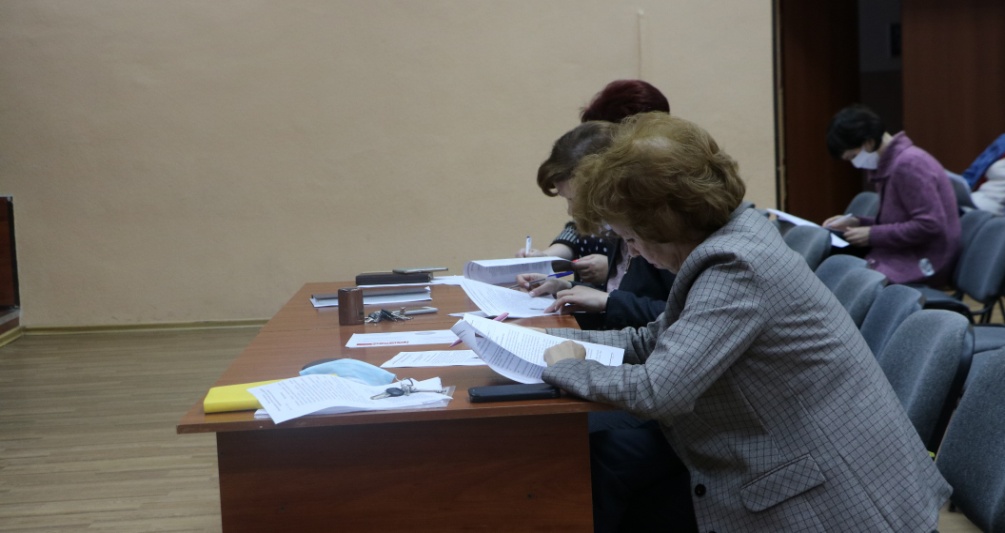 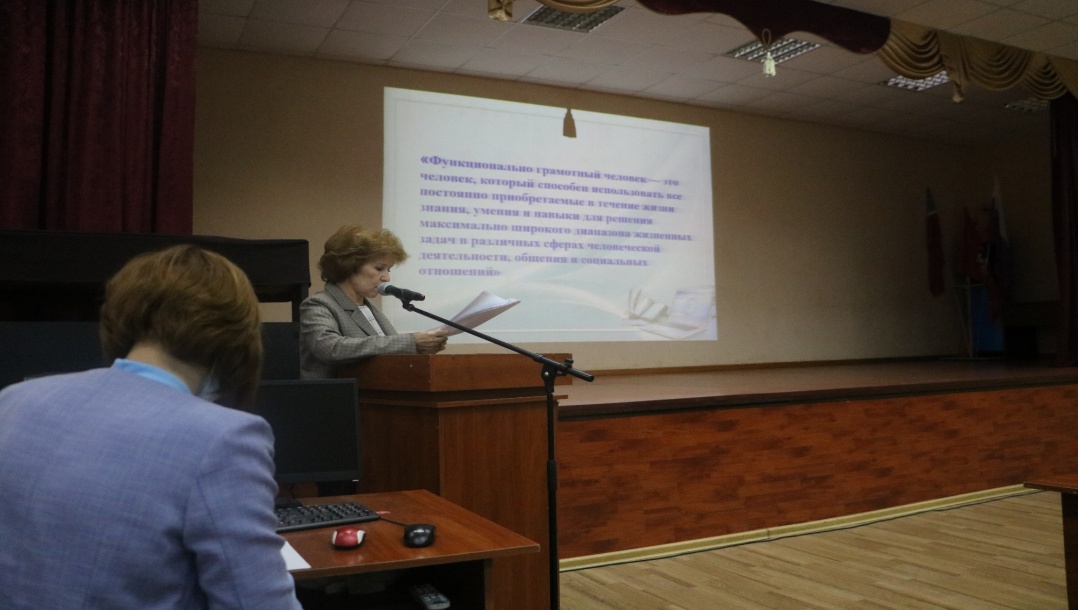 Внесение изменений в основные документы:
основные образовательные программы
годовой план работы
тема методической работы гимназии
темы самообразования педагогов
план ВШК
технологические карты уроков.
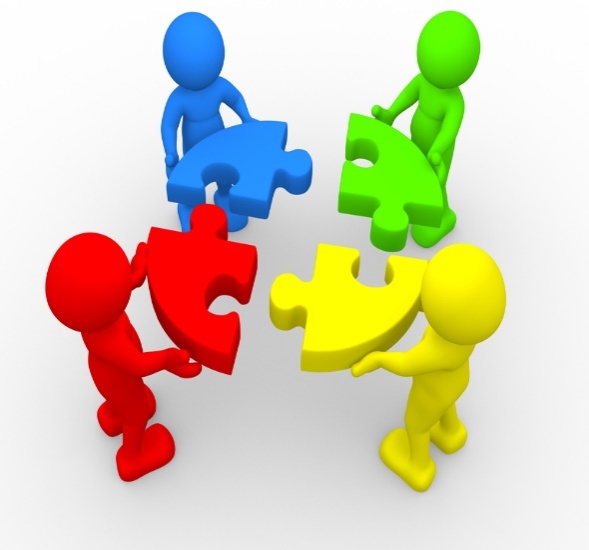 Нормативно-правовая база по реализации проекта
Приказ «О создании рабочей группы с целью реализации плана мероприятий по формированию ЧГ обучающихся и исключению рисков ученической неуспеваемости».
Приказ «Об утверждении на 2020-2021 учебный год  плана мероприятий, направленных на формирование ФГ и исключению рисков        ученической неуспеваемости».
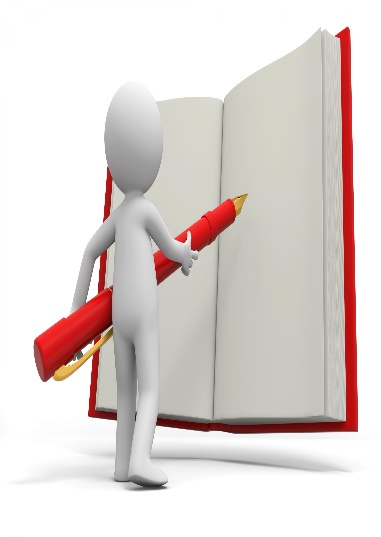 Приказы
Об утверждении «Дорожной карты»  по обеспечению процесса перехода к формированию и оценке ЧГ.
О внесении корректировок в ООП ООО, рабочие программы по предметам.
О реализации в рамках внеурочной деятельности  курса  «читательская грамотность» (4-9 классы)
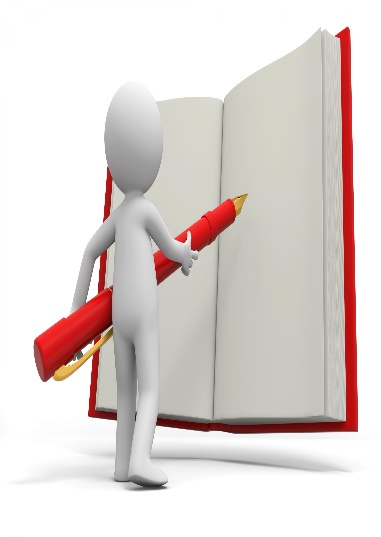 Приказы
Приказ об утверждении индивидуального образовательного маршрута учителя с целью реализации плана мероприятий по формированию ЧГ обучающихся
Приказ об утверждении графика заседаний ШМО по формированию ЧГ обучающихся.
Приказ о поощрении учителя, активно участвующего в реализации  плана мероприятий по формированию ЧГ
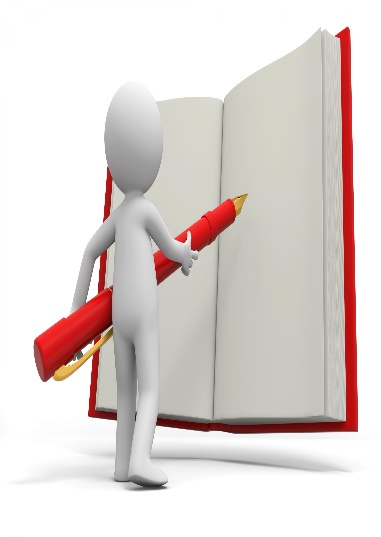 Тематика родительских собраний
«Причины, по которым читать книги нужно всей семьёй»
«Как развивать у ребёнка желание читать»
«К традициям семейного чтения»
«Роль книги и чтения в формировании читательской компетенции»
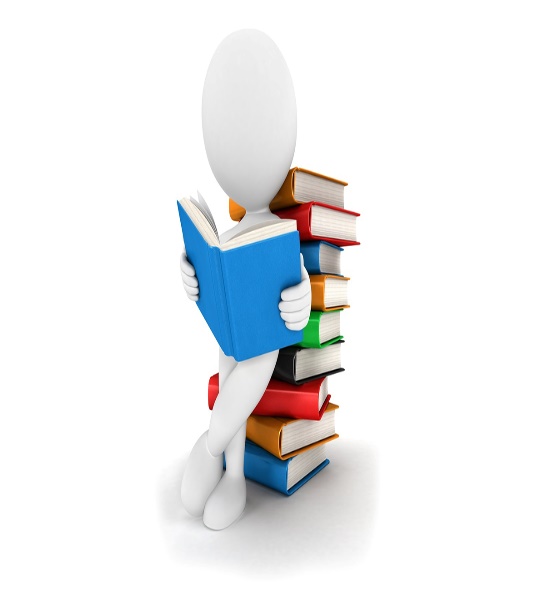 Темы самообразования педагогов
«Методы и приемы формирования читательской грамотности на уроках истории и обществознания»
«Формирование читательской компетенции младшего школьника на уроках литературного чтения»
«Формирование интереса к художественной литературе и культуре своего народа»
«Развитие читательской грамотности на уроках русского языка»
«Работа с текстом как основной способ формирования ЧГ обучающихся на уроках естественно - математического цикла»
Спасибо за внимание!
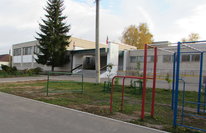